Subvención  SLV-T-MOH.
TABLERO DE MANDO SUBVENCIÓN TB
EJECUCIÓN ENERO A DICIEMBRE 2020
Receptor Principal  PNTYER/ MINSAL
Información de la Subvención
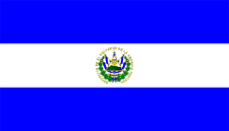 Indicadores financieros
Indicadores financieros
Indicadores financieros
Indicadores financieros
Indicadores financieros
Resumen Indicadores Contractuales
SLV – T - MOH.
Indicadores Programáticos
SLV – T - MOH.
Resumen Indicadores Contractuales
SLV – T - MOH.
Indicadores Programáticos
SLV – T - MOH.
Resumen Indicadores Contractuales
SLV – T - MOH.
Indicadores Programáticos
SLV – T - MOH.
Resumen Indicadores Contractuales
SLV – T - MOH.
Evidencias Fotográficas.
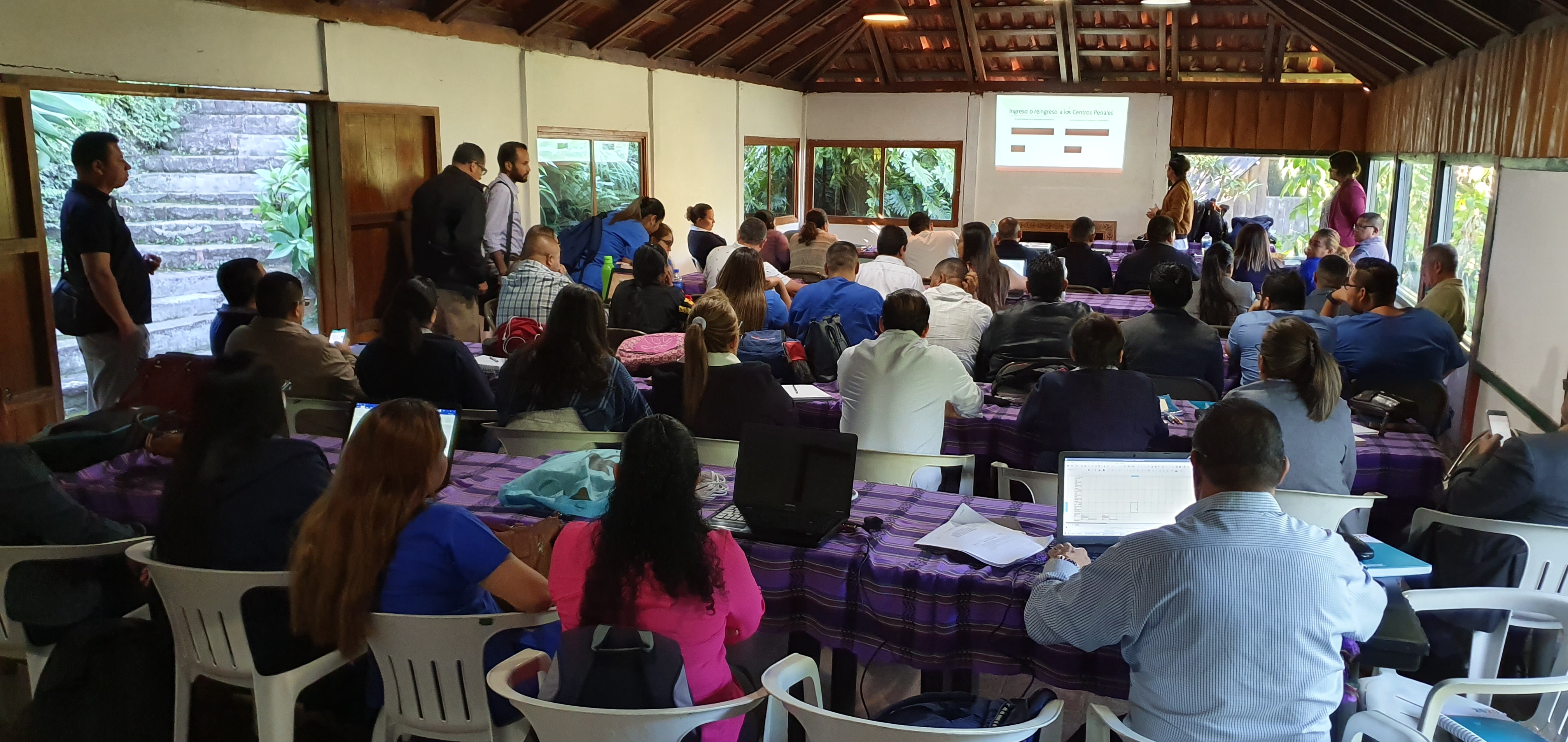 Socialización a las Regiones de Salud y autoridades ministeriales de la “Consultoría sobre Investigación de riesgo y situación epidemiológica en el Sistema Penitenciario”.
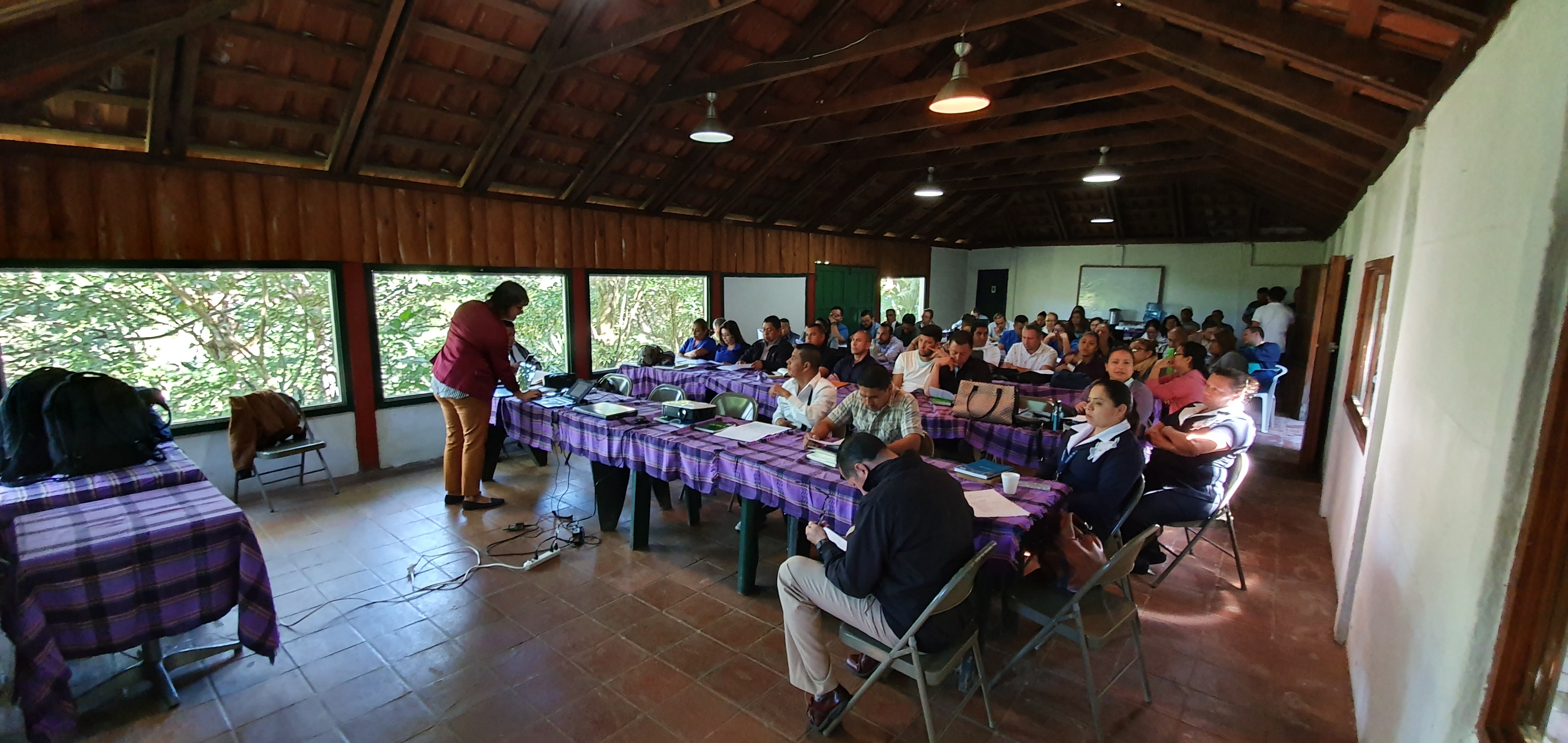 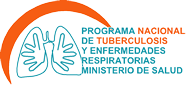 Evidencias Fotográficas.
Evaluaciones Regionales Semestrales PNTYER/MINSAL
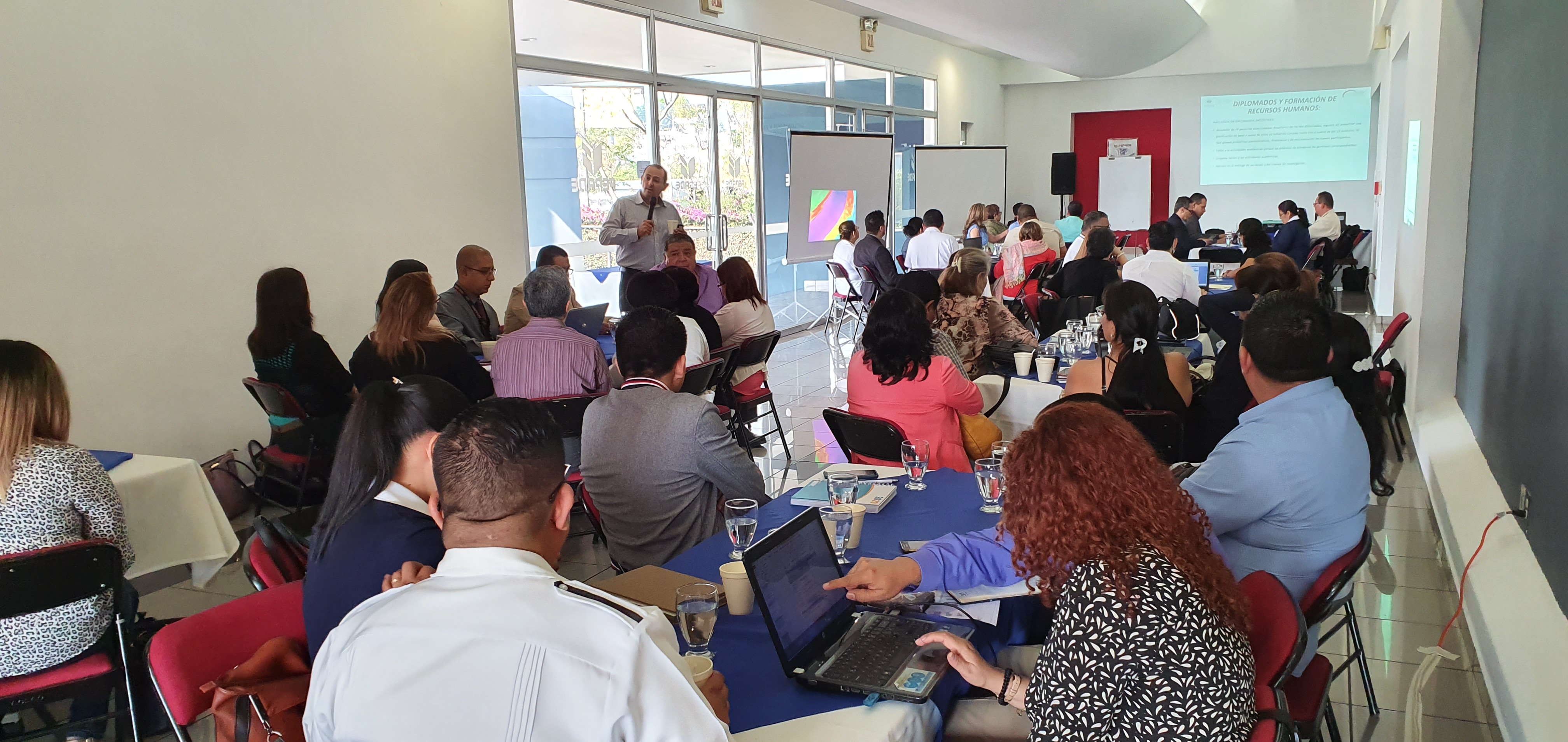 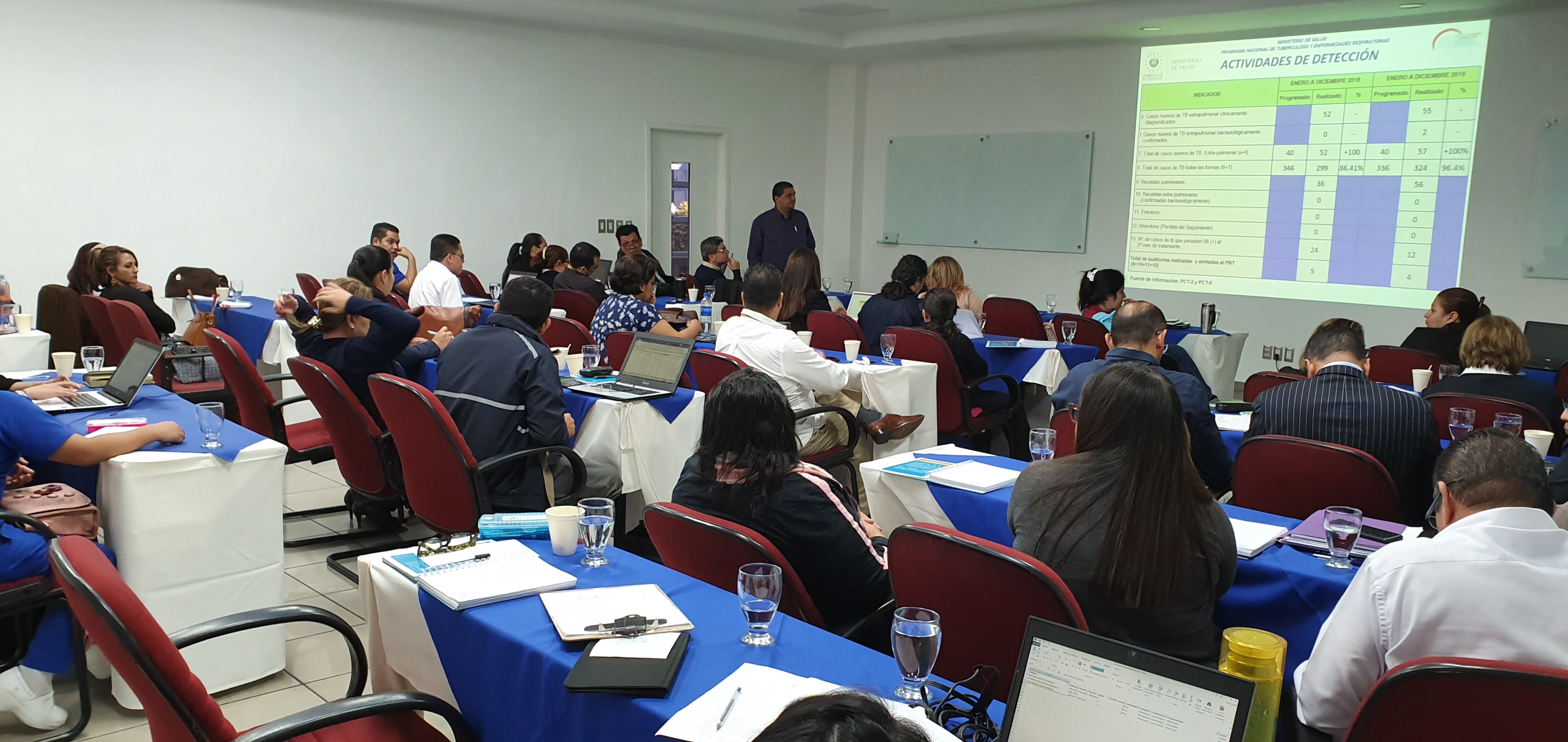 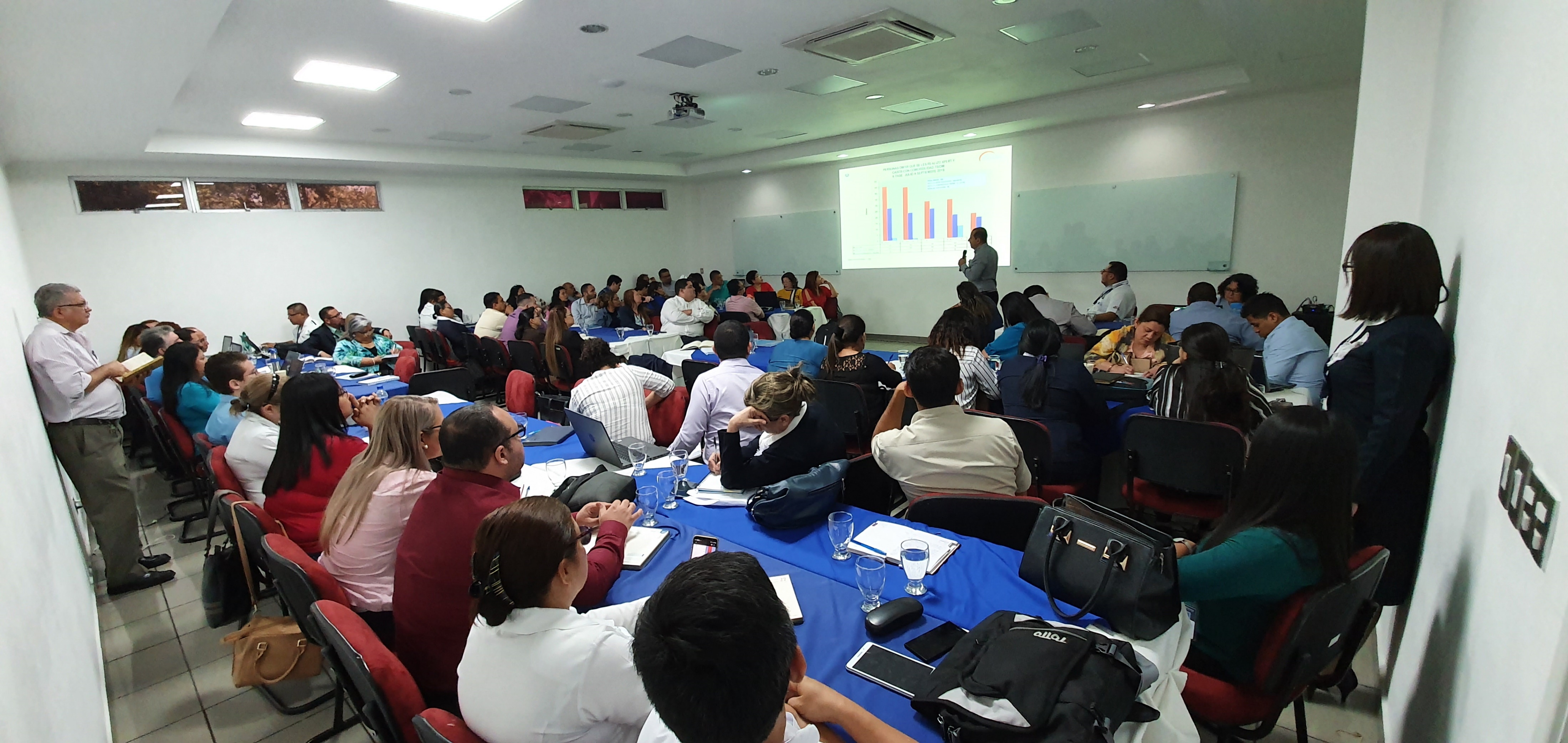 Evidencias Fotográficas.
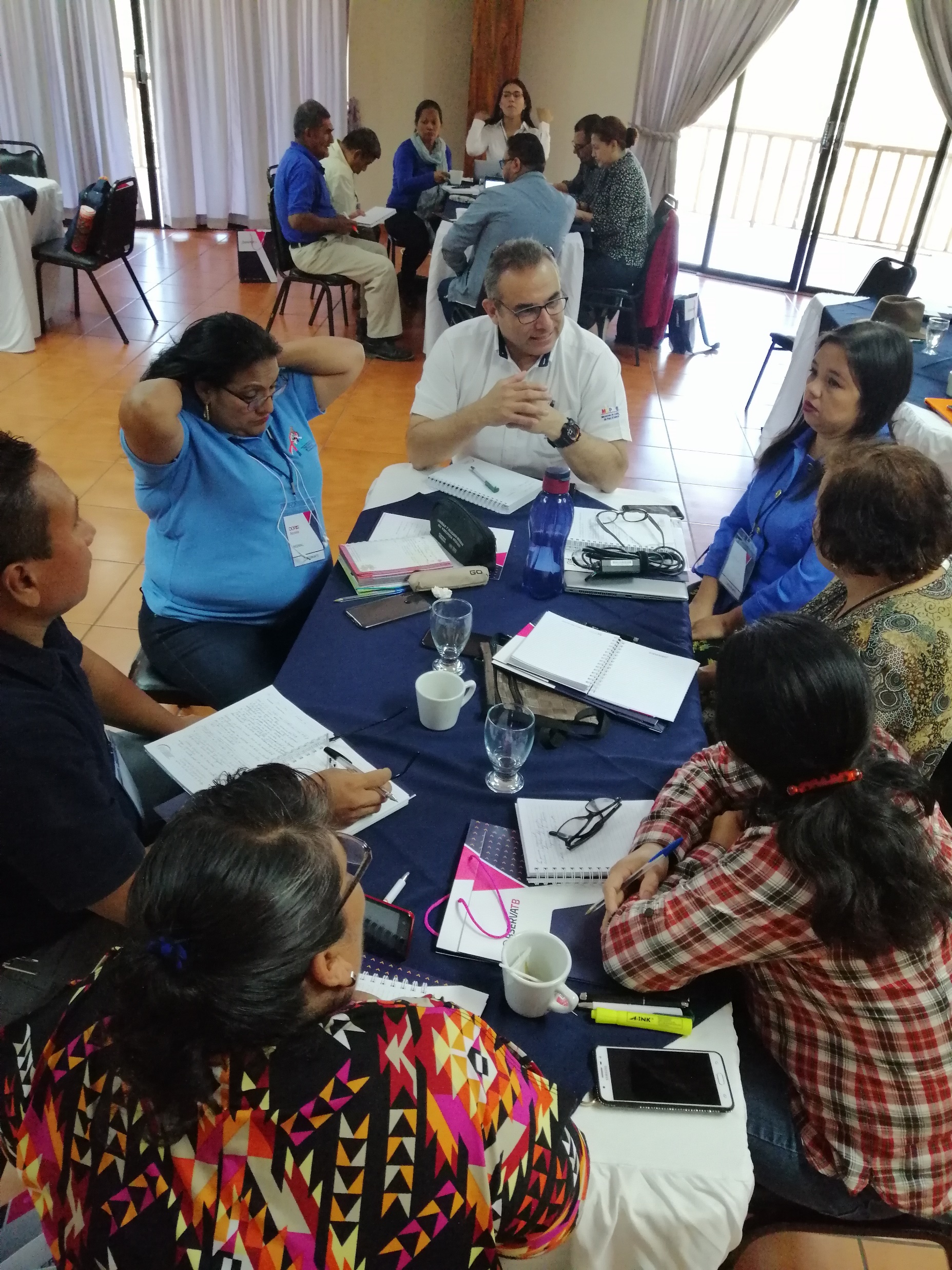 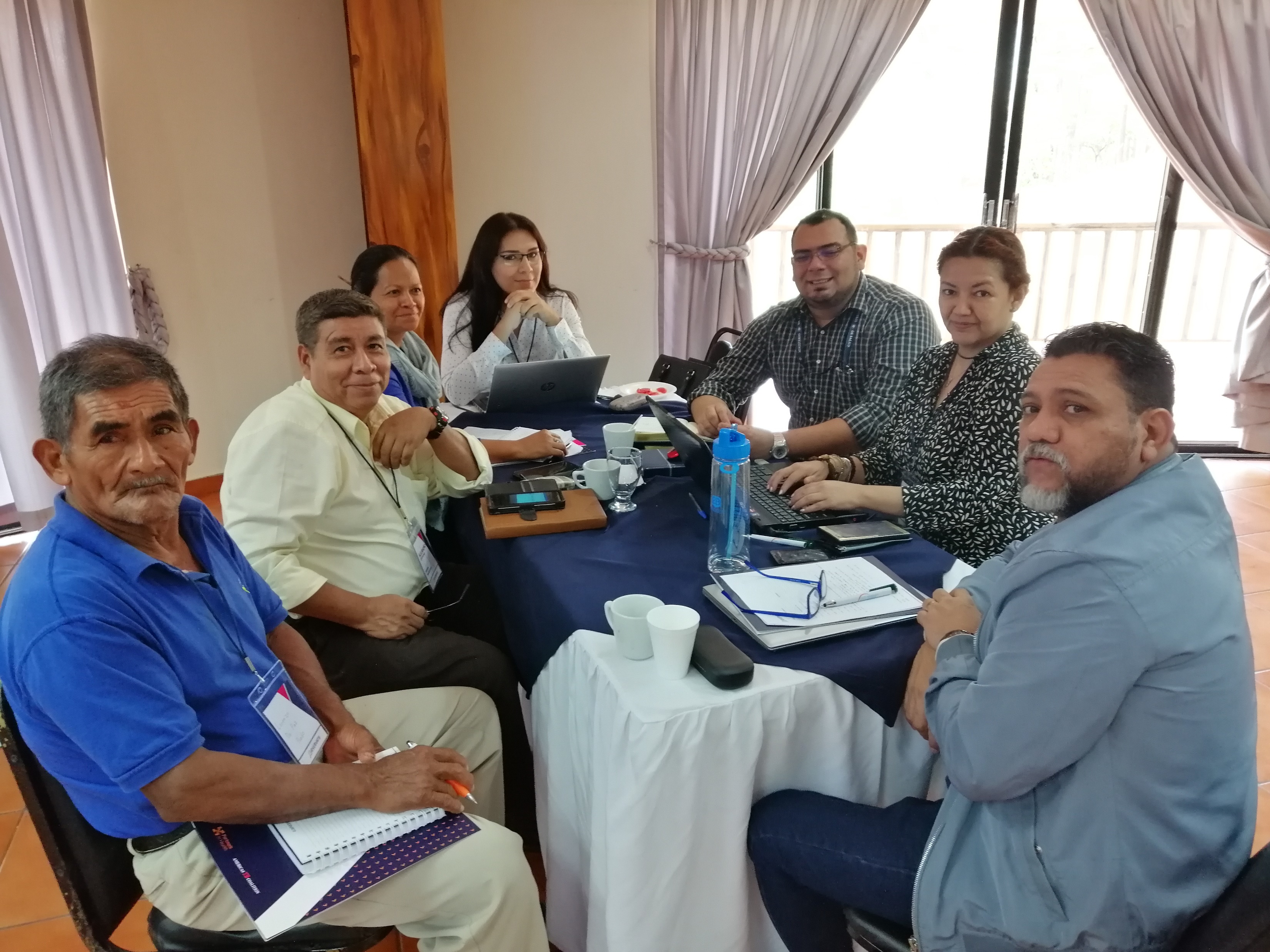 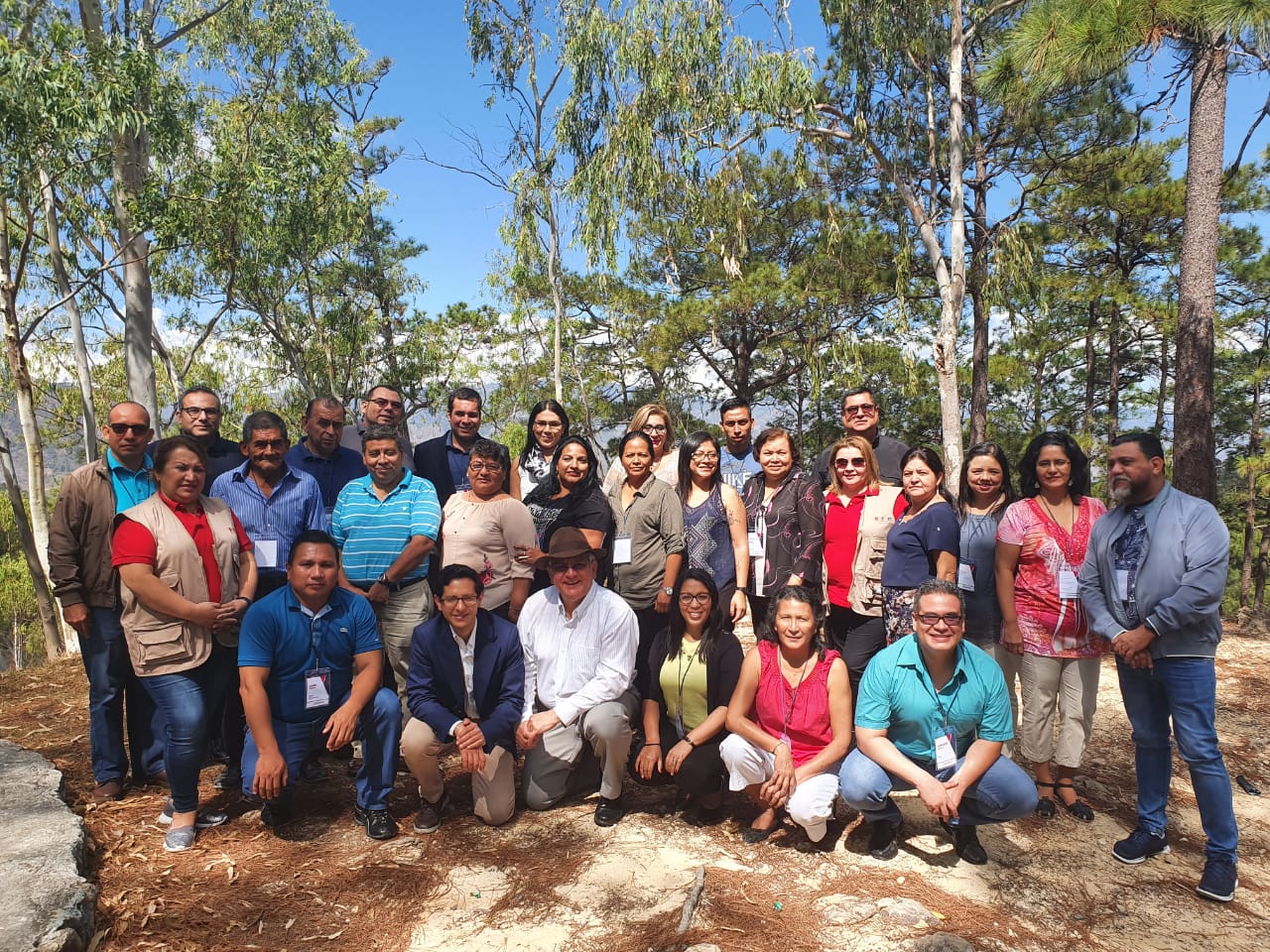 “Promover e implementar el ENGAGE TB a través de la Sociedad Civil para reducir las barreras de acceso a los servicios de TB para poblaciones claves en 8 países de la región de LAC”
Apoyo del PNTYER a la Pandemia Covid - 19
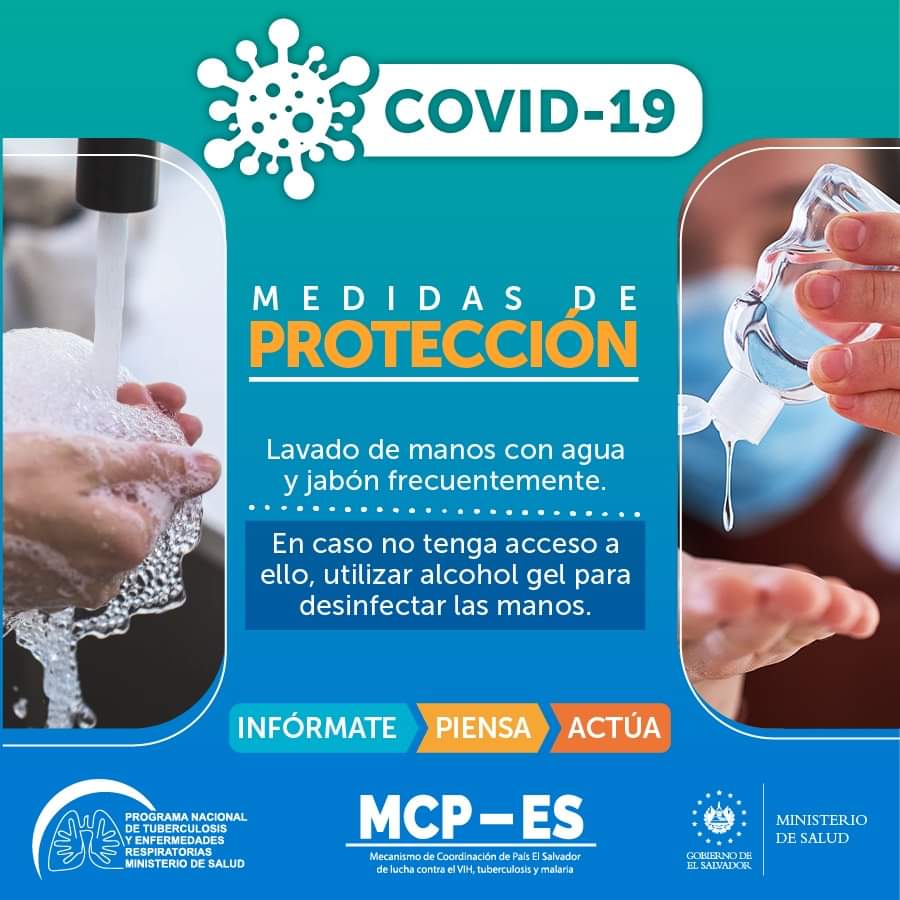 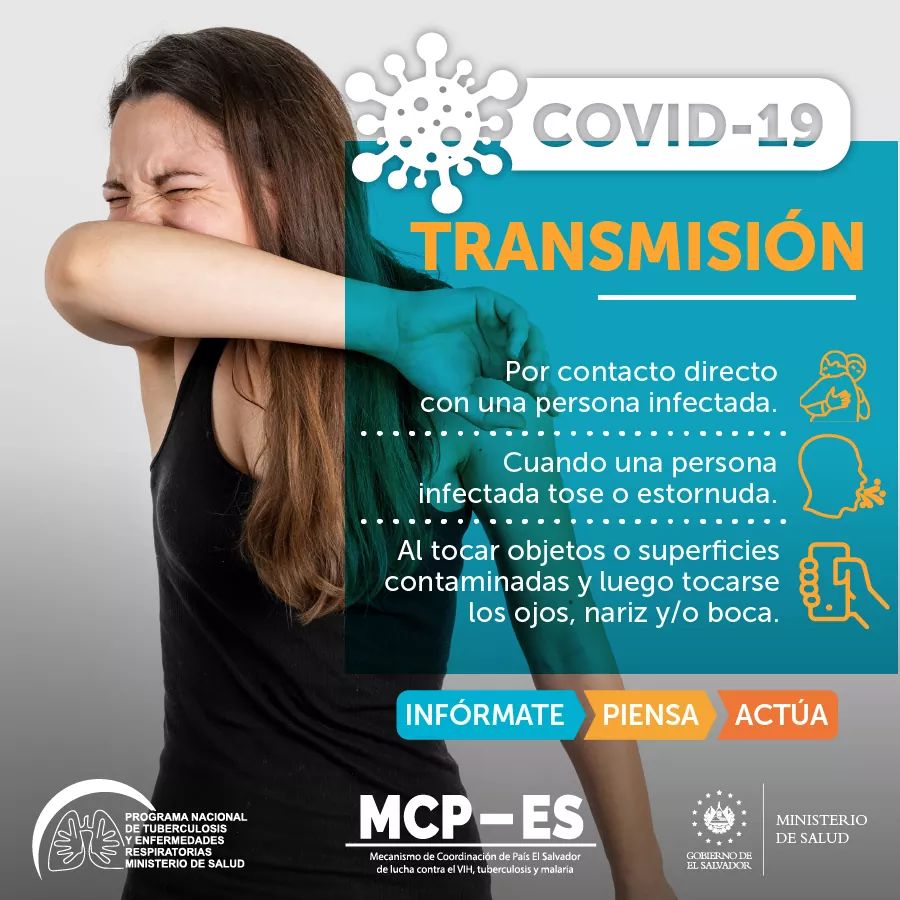 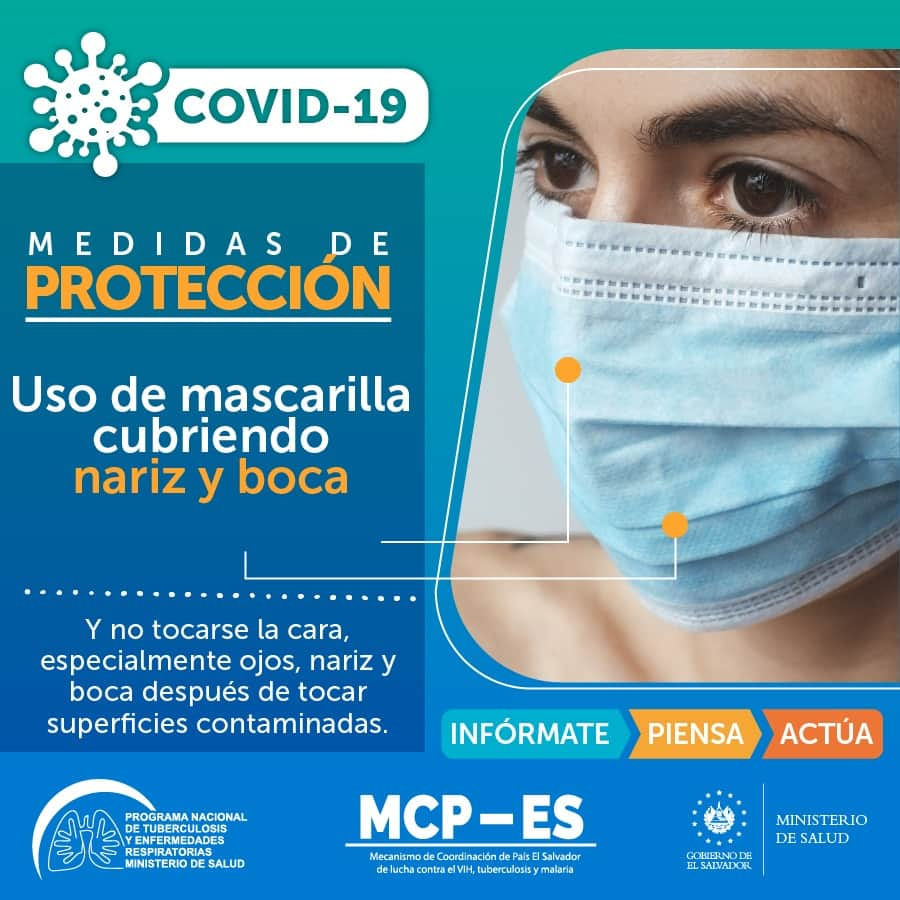 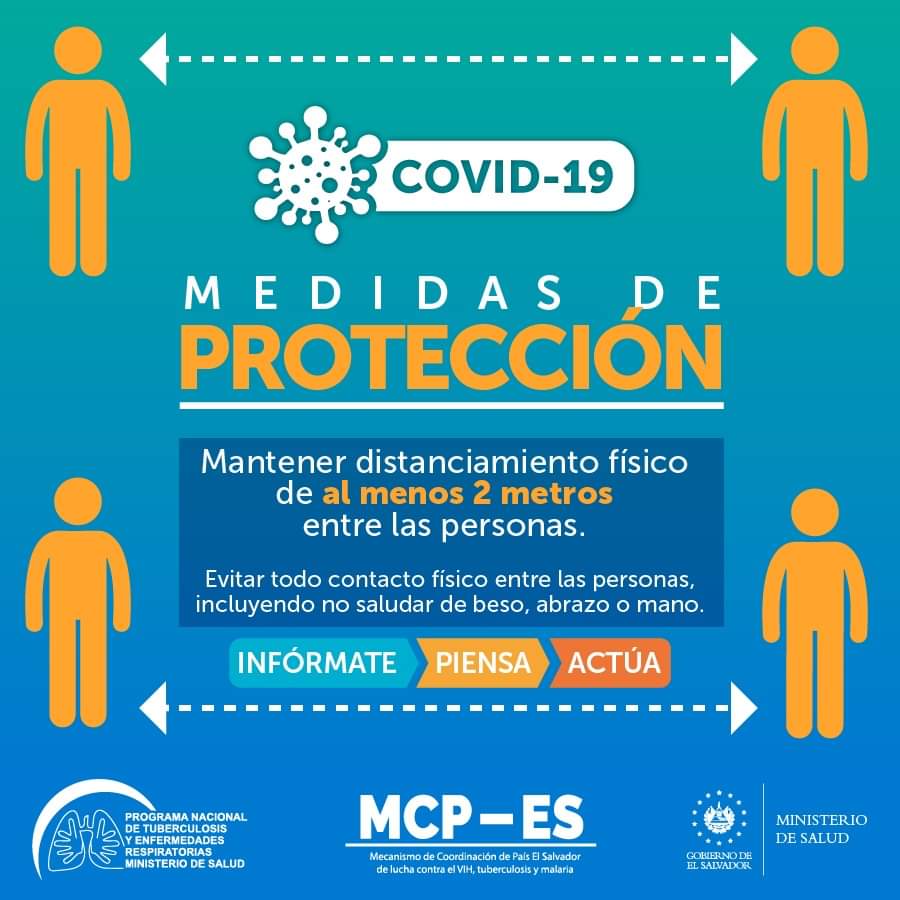 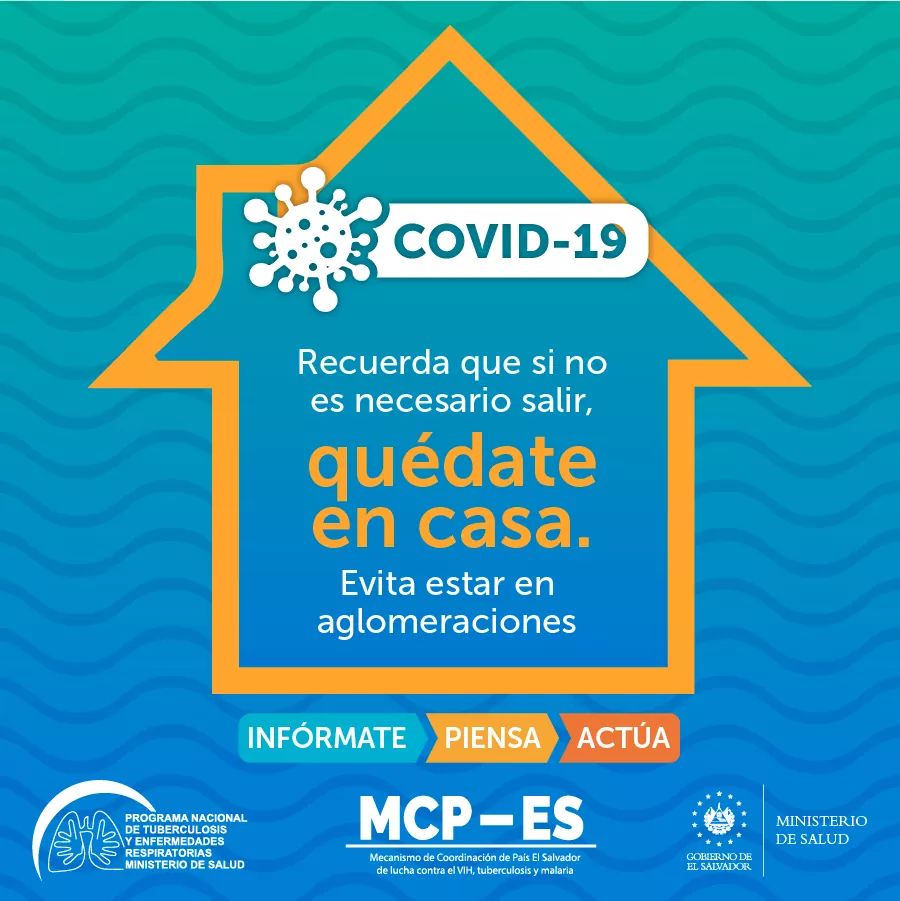 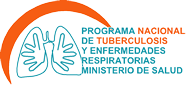 Impacto de COVID 19 
SLV – T - MOH.
A pesar de la Pandemia SARS COV - 2 y sus dificultades, el personal de salud empoderado al programa TB mantuvo el esfuerzo para continuar  ofertando los servicios en la búsqueda de sintomático respiratorios obteniendo logro programático aceptable. 

En cuanto a los indicadores operativos con un promedio arriba del 90% como resultado de los esfuerzos en los distintos niveles de atención, especialmente al interior del sistema penitenciario donde el éxito de tratamiento en PPL fue de 94.5% para el periodo. 

Se mantuvo la oferta y utilización de metodologías diagnósticas (Gene Xpert), el seguimiento e identificación de los casos de TB de todas las formas
Impacto de COVID 19 
SLV – T - MOH.
Se mantuvo la vigilancia epidemiológica de los TB RR/MDR a quienes en su totalidad se les realizó la investigación y descarte según las normativas nacionales, todo esto siguiendo los "Lineamientos técnicos para el abordaje y seguimiento de casos de tuberculosis, ante la emergencia nacional por COVID-19" que se emitieron de forma oportuna. 

En relación a la incidencia nacional de TB,  esta se vio disminuida por las restricciones de movilización social durante el periodo más crítico de la Pandemia, se logró un diagnostico oportuno, así como las medidas de control de infecciones y el trabajo de los recursos humanos de los diferentes niveles de atención contribuyeron al éxito programático para el periodo.
MCP-ES

Contribuyendo a la reducción significativa y sostenible del VIH, Tuberculosis y Malaria, a través de las subvenciones del Fondo Mundial
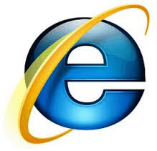 www.mcpelsalvador.com.org
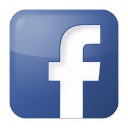 www.facebook.com/MCPES2002

@MCPElSalvador
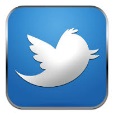